Strategies for Effective Partnerships with Nonprofits and Government Agencies
Broader Impacts of Research: Strategies, Resources & Partners
March 18, 2021
[Speaker Notes: In this short talk I have two goals:
Give a brief overview of the key elements of a Broader Impacts plan for your next proposal
Show you how the sessions in this conference and a workshop on May 10 are connected to those elements]
Panelists
Bryan Beverly, Director, Office of K-12 Outreach, College of Education
Kevelin Jones, Assistant Superintendent, Flint Community Schools

Edmund McGarrell, Professor, School of Criminal Justice, College of Social Science
James Yake, Director, Health, Safety and Nutrition, Genesee Intermediate School District
Panelists
Irving Vega, Associate Professor, Department of Translational Neuroscience, College of Human Medicine
Evelyn Esparza-Gonzalez, Interim Executive Director, Hispanic Center of Western Michigan

Cheryl Williams-Hecksel, Evidence Based Trauma Treatment Certificate Coordinator, School of Social Work, College of Social Science
Alicia Barajas, Clinical Coordinator, Families Forward, Ingham-Eaton-Clinton Community Mental Health
Questions
Please tell us a little about your partnership. How did it get started?
What are the key factors that have contributed to the success of your partnership?
What, if any, have been the challenges?
Questions
What advice would you offer to researchers who are interest in exploring partnerships with [nonprofit/Govt agency]?
Contact Information
MSU FACULTY
Bryan Beverly, beverlyb@msu.edu
Cheryl Williams-Hecksel, will1534@msu.edu
Evidence-based trauma treatment certificate
https://socialwork.msu.edu/programs/MSW/certificate-programs/evidence-based-trauma-treatment.html
Ed McGarrell, mcgarrel@msu.edu
Irving Vega, vegaie@msu.edu
Contact Information
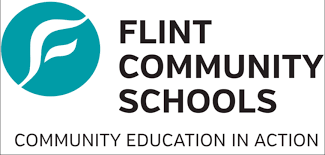 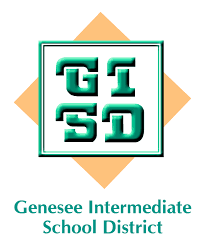